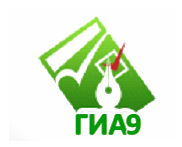 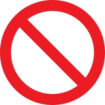 Организация и проведениегосударственной итоговой аттестации выпускников IX классов общеобразовательных организацийв Кировской области в  2024 году
Нормативно-правовое обеспечение ГИА
Приказ Минпросвещения России № 232/551 от 04.04.2023 «Об утверждении Порядка проведения государственной итоговой аттестации по образовательным программам основного общего образования»
Письмо Рособрнадзора от 11.04.2016 № 02-146 «О количестве сдаваемых предметов в IX классе»
Приказ Минпросвещения России "Об утверждении единого расписания и продолжительности проведения основного государственного экзамена по каждому учебному предмету, перечня средств обучения и воспитания, используемых при его проведении в 2023 году» от 18.12.2023 №954/2117
2
ГИА 9
К ГИА допускаются обучающиеся, не имеющие академической задолженности, в полном объеме выполнившие учебный план (имеющие годовые отметки по всем учебным предметам учебного плана за IX класс не ниже удовлетворительных), имеющие результат «зачет» за  итоговое собеседование по русскому языку
ГИА проводится по обязательным учебным предметам (русский язык и математика), а также по 2 учебным предметам по выбору обучающегося из перечисленных: физика, химия, информатика, биология, история, география, обществознание, литература, иностранные языки.
Для обучающихся с ограниченными возможностями здоровья, обучающихся детей-инвалидов и инвалидов, освоивших образовательные программы основного общего образования, количество сдаваемых экзаменов по их желанию сокращается до двух обязательных экзаменов 
по русскому языку и математике.
3
Основной государственный экзамен
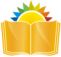 ГИА включает в себя 

обязательные экзамены 
по русскому языку и математике. 

а также

два учебных предмета по выбору обучающегося.
Государственная итоговая аттестация выпускников IX классов
Формы проведения ГИА
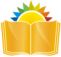 Предметы по выбору

физика, химия, биология, литература, география, история, обществознание, иностранные языки (английский, французский, немецкий, испанский языки), информатика
Государственная итоговая аттестация выпускников IX классов
Продолжительность экзаменов
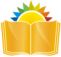 Инструктаж
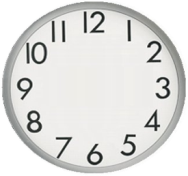 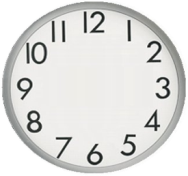 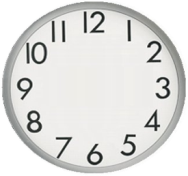 Экзамен
В продолжительность экзаменов по учебным предметам не включается время, выделенное на подготовительные мероприятия (инструктаж обучающихся, вскрытие пакетов с экзаменационными материалами, заполнение регистрационных полей экзаменационной работы, настройка технических средств)
Государственная итоговая аттестация выпускников IX классов
Заявление для участия в ГИА
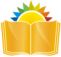 Для участия в ГИА необходимо подать в образовательную организацию заявление с указанием выбранных учебных предметов до 1 марта (включительно).
В лицее до 20 февраля включительно!
Государственная итоговая аттестация выпускников IX классов
Основной государственный экзамен
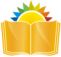 Заявление + согласие на обработку ПД
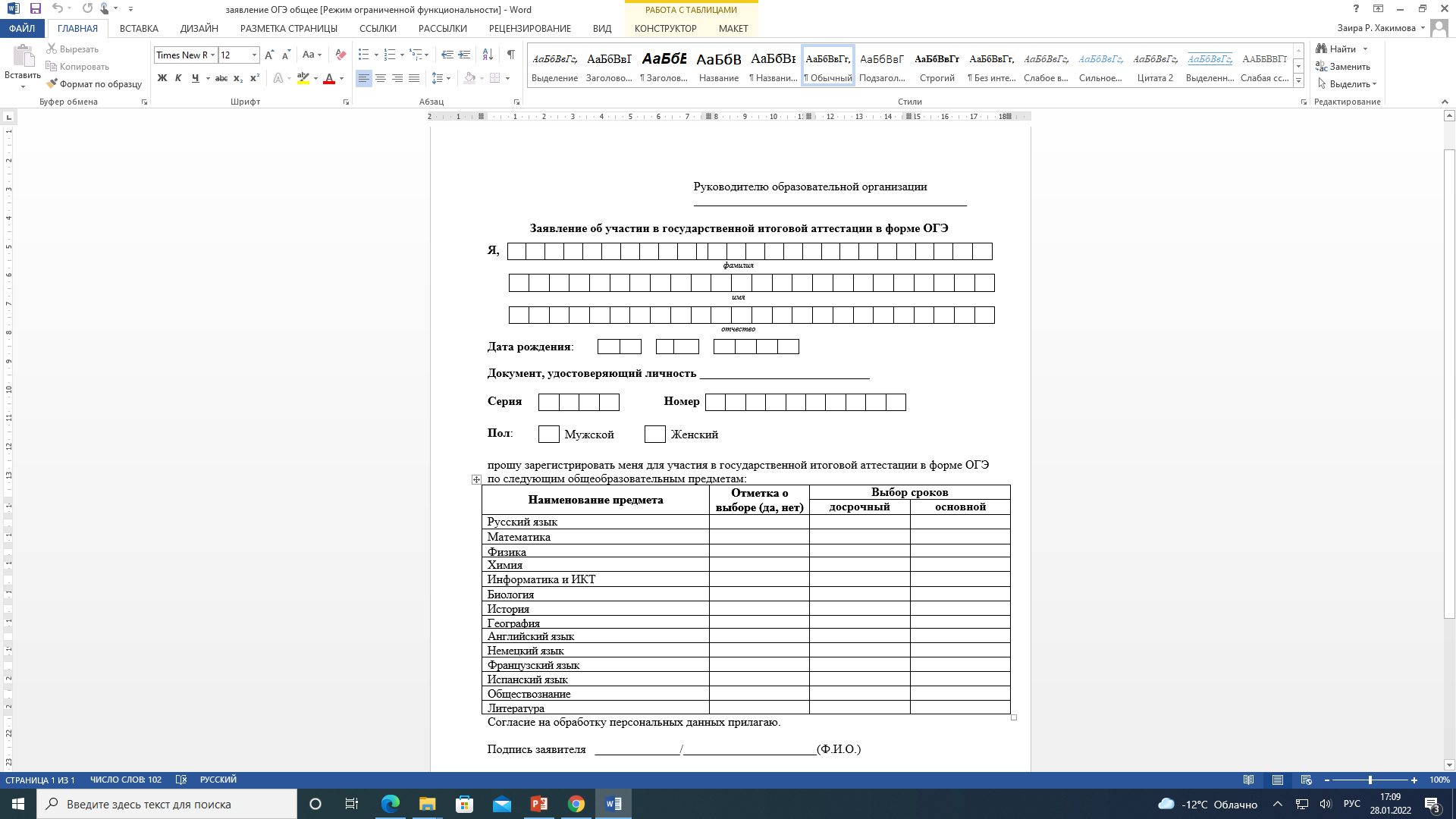 Государственная итоговая аттестация выпускников IX классов
Государственный выпускной экзамен
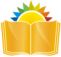 Заявление + согласие на обработку ПД
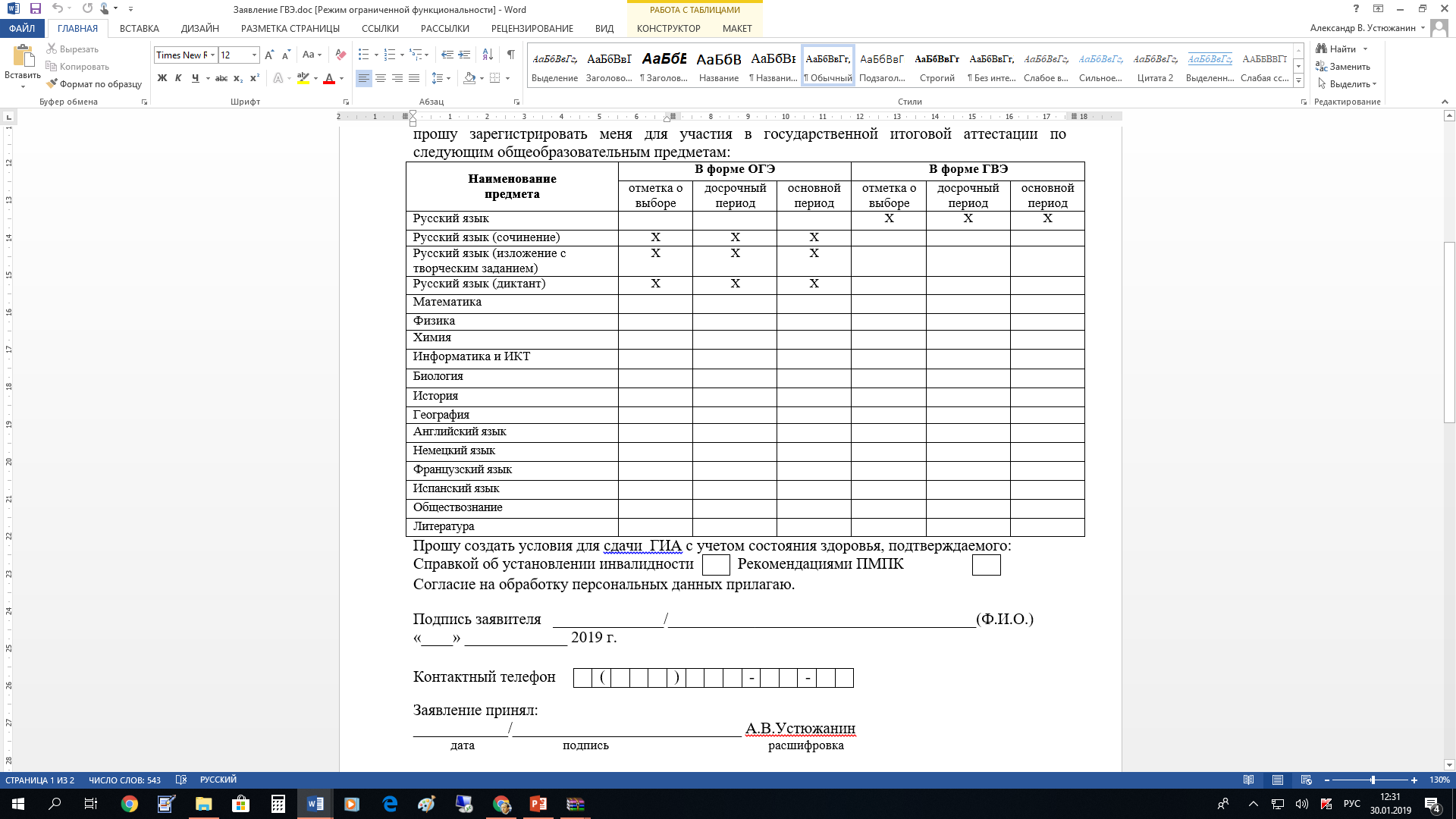 Для обучающихся с ограниченными возможностями здоровья, обучающихся детей-инвалидов и инвалидов, освоивших образовательные программы основного общего образования, количество сдаваемых экзаменов по их желанию сокращается до двух обязательных экзаменов 
по русскому языку и математике.
Государственная итоговая аттестация выпускников IX классов
Расписание ГИА
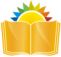 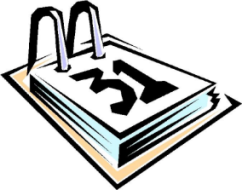 Экзамен начинается в 10.00 часов
Государственная итоговая аттестация выпускников IX классов
10
Расписание ГИА
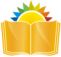 Резервные дни
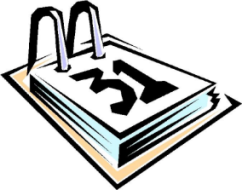 Государственная итоговая аттестация выпускников IX классов
11
Расписание ГИА
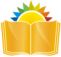 Дополнительный период
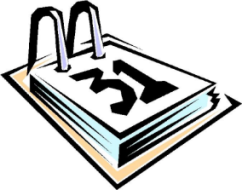 Государственная итоговая аттестация выпускников IX классов
12
Перечень дополнительных материалов и оборудования
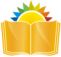 Разрешается использовать на экзаменах
Государственная итоговая аттестация выпускников IX классов
Особенности проведения ГИА
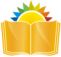 Запечатанные пакеты с экзаменационными работами в тот же день направляются уполномоченными представителями ГЭК в РЦОИ
Обработка и проверка экзаменационных работ занимает не более десяти рабочих дней
Ознакомление обучающихся с полученными ими результатами ГИА по учебному предмету осуществляется не позднее трех рабочих дней со дня их утверждения ГЭК
Ознакомление обучающихся будет осуществляться и с использованием информационно-коммуникационных техноло-гий в соответствии с требованиями законодательства РФ в области защиты персональных данных


Результаты экзамена становятся доступными только после появления соответствующей новости
http://ege.43edu.ru/ 	Раздел участникам -> ГИА 9 -> Результаты экзаменов
Государственная итоговая аттестация выпускников IX классов
Требования к участникам экзаменов
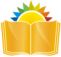 В день проведения экзамена в ППЭ участникам экзаменов запрещается иметь при себе :
средства связи, электронно-вычислительную технику, фото, аудио и видеоаппаратуру; 
справочные материалы, письменные заметки; 
иные средства хранения и передачи информации.
Во время экзамена участники экзаменов:
не  общаются друг с другом,
свободно не перемещаются по аудитории и ППЭ. 
Участники, допустившие нарушение установленного порядка проведения ГИА, удаляются с экзамена 
При установлении фактов нарушения обучающимся установленного порядка проведения ГИА ГЭК принимает решение об аннулировании результата ГИА обучающегося по соответствующему учебному предмету
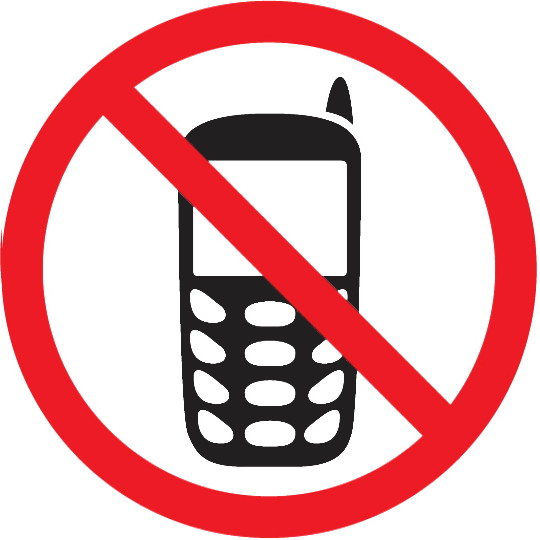 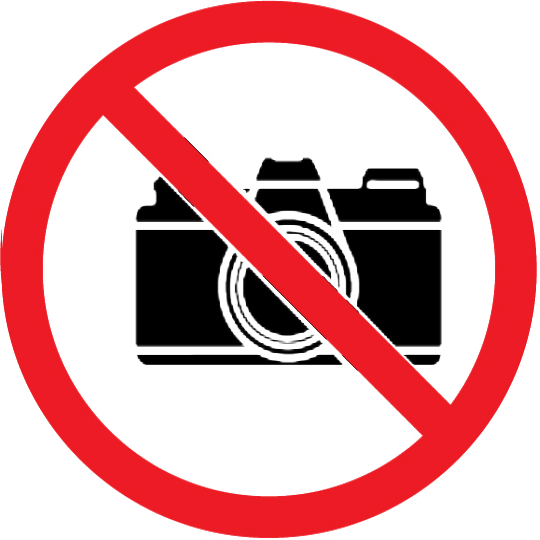 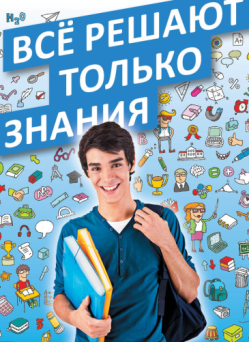 Государственная итоговая аттестация выпускников IX классов
Материалы с официального сайта ФИПИ (http://fipi.ru)
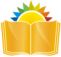 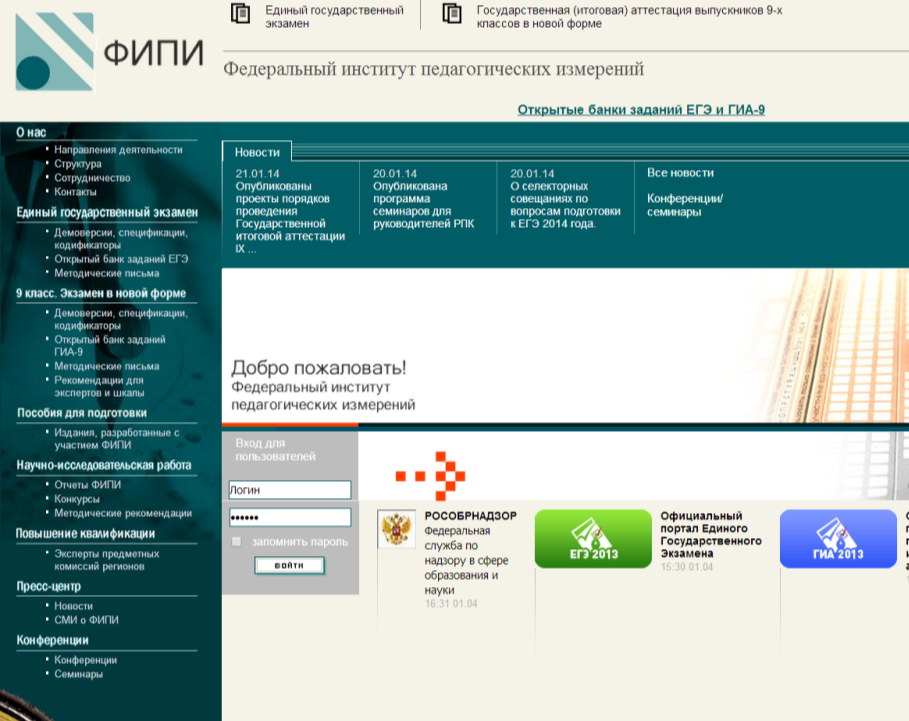 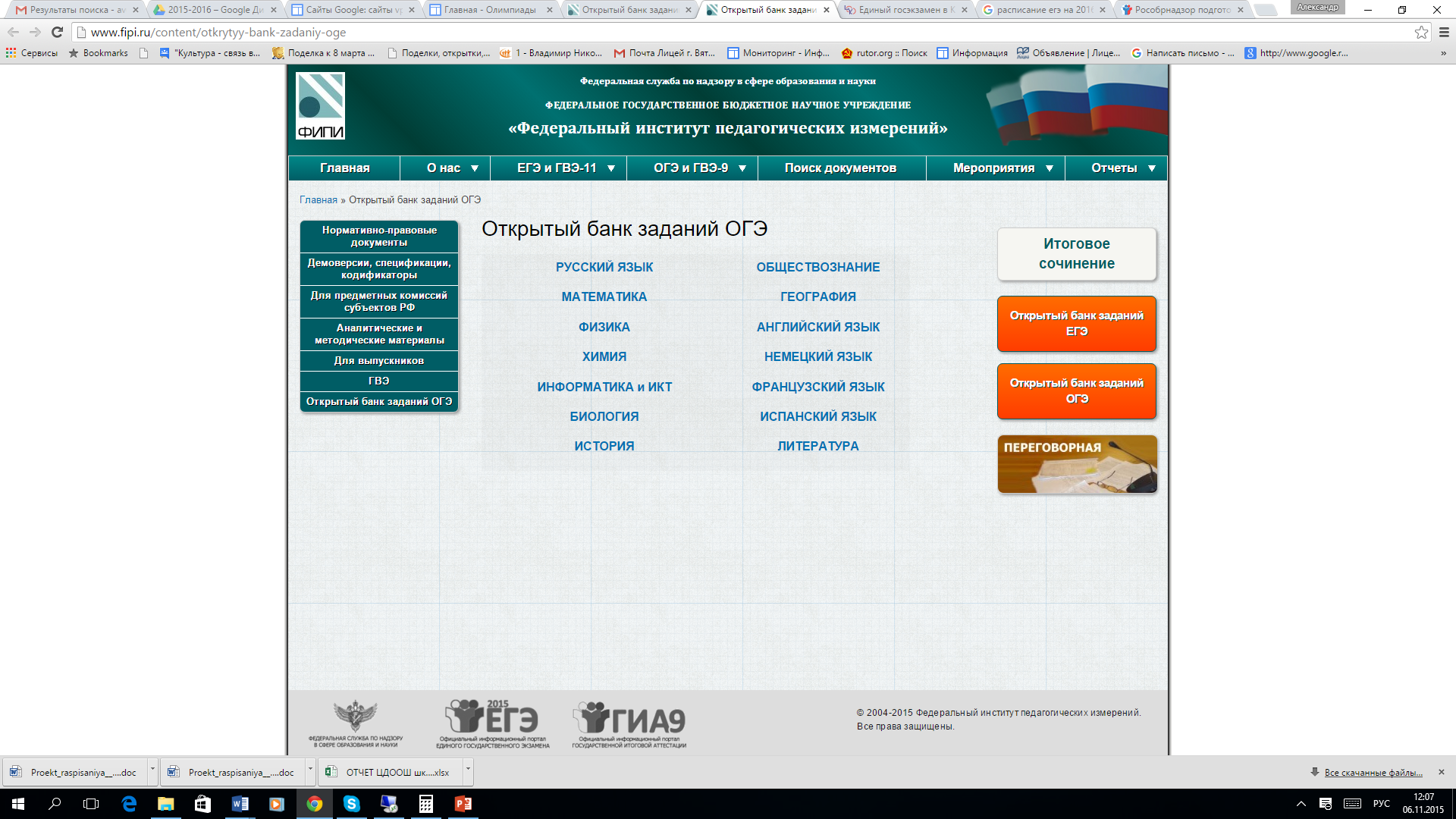 Открытые банки заданий ЕГЭ
Демоверсии, спецификации, кодификаторы
Государственная итоговая аттестация выпускников IX классов
16
Полезные ресурсы
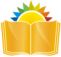 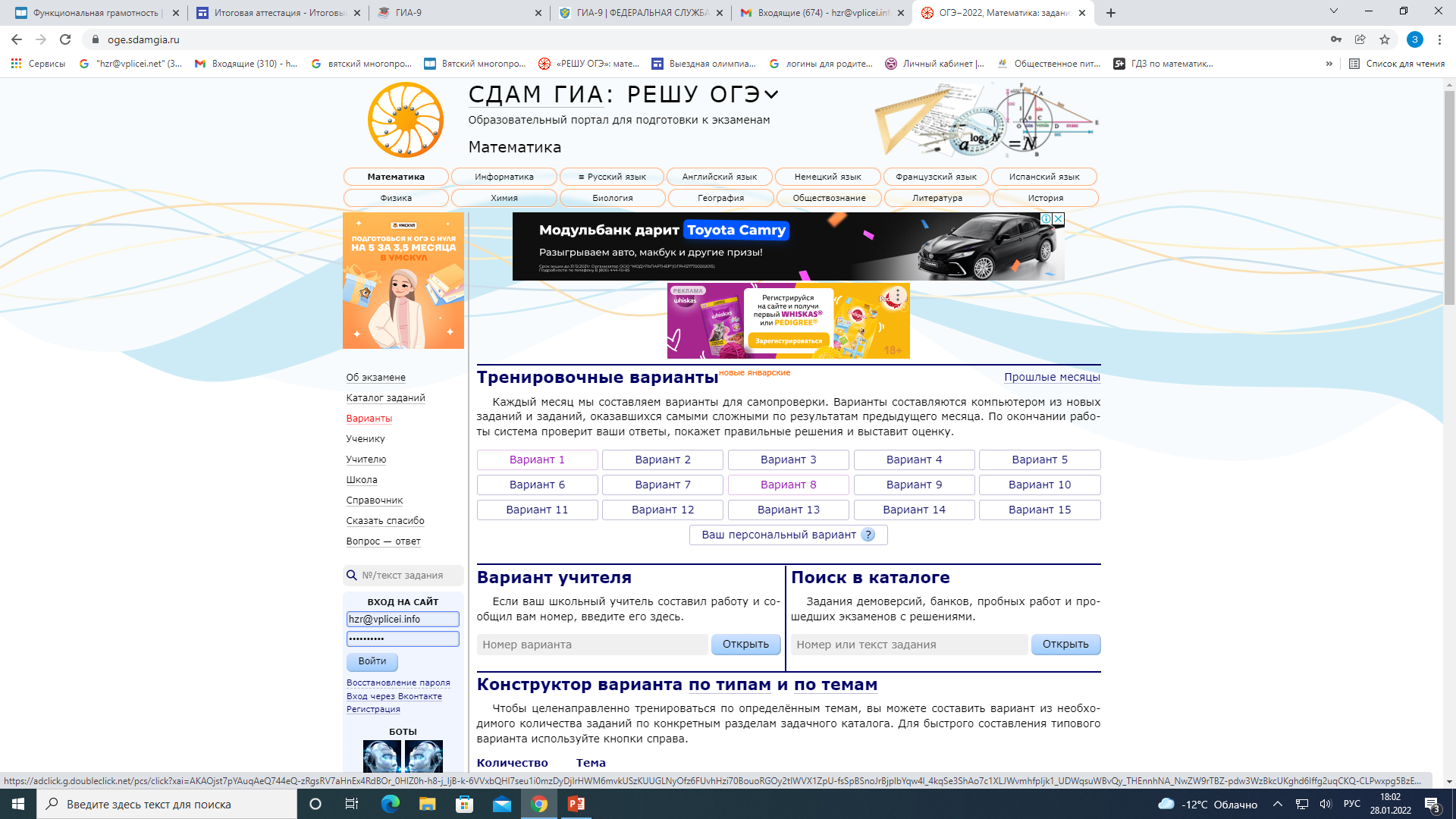 Государственная итоговая аттестация выпускников IX классов
17
Полезные ресурсы
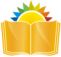 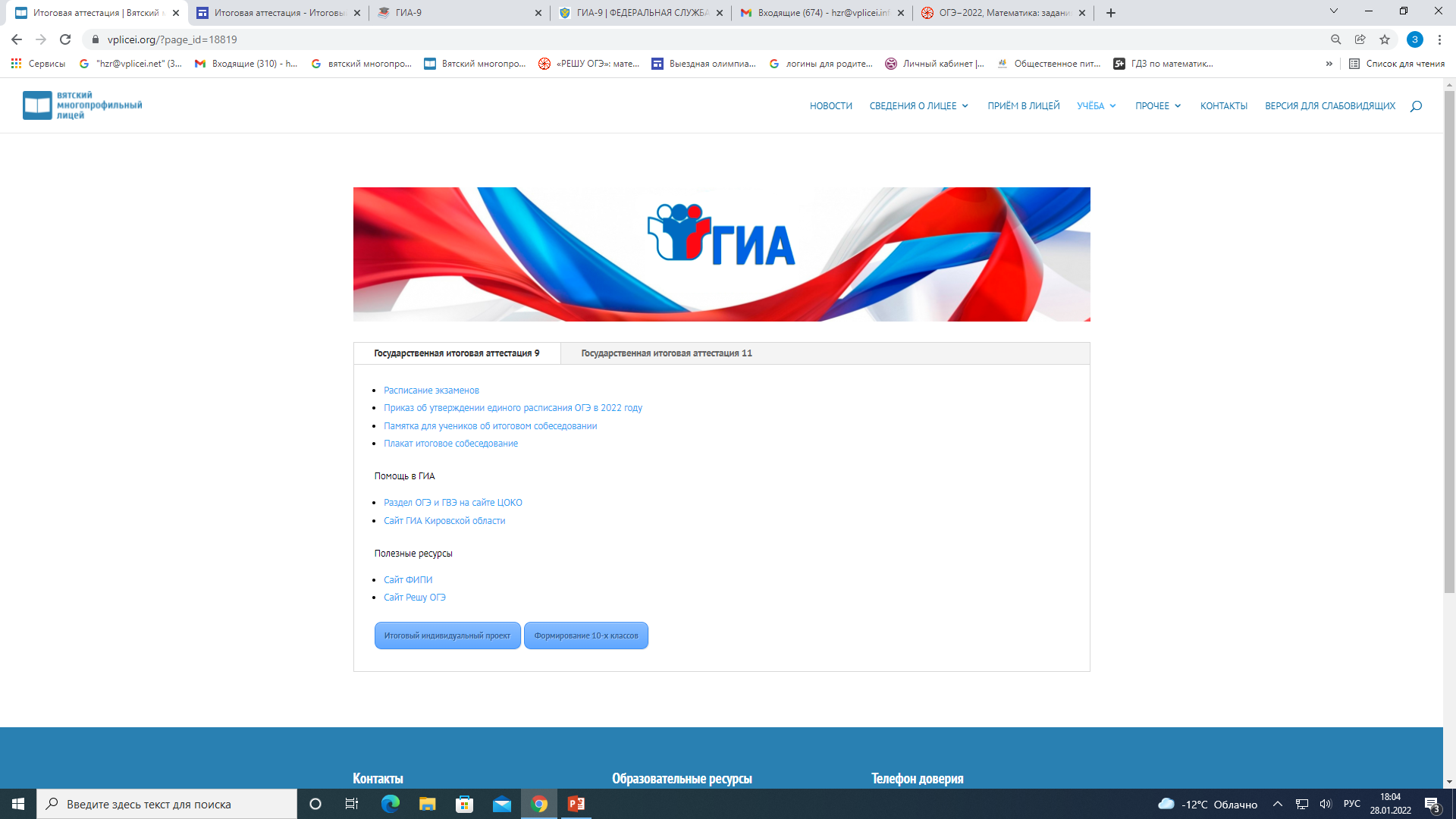 Государственная итоговая аттестация выпускников IX классов
18
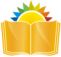 Пробные экзамены по предметам
По расписанию учителя
Государственная итоговая аттестация выпускников IX классов
Повторная сдача ГИА в резервные сроки (п.42 Порядка)
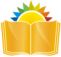 Повторно к сдаче ГИА по соответствующему учебному предмету в текущем году в резервные сроки основного периода по решению ГЭК допускаются следующие обучающиеся:
получившие на ГИА неудовлетворительный результата не более чем по двум предметам;
не явившиеся на экзамены по уважительным причинам (болезнь или иные обстоятельства, подтвержденные документально);
не завершившие выполнение экзаменационной работы по уважительным причинам (болезнь или иные обстоятельства, подтвержденные документально);
апелляция которых о нарушении установленного порядка проведения ГИА конфликтной комиссией была удовлетворена;
результаты которых были аннулированы ГЭК в случае выявления фактов нарушений установленного порядка проведения ГИА, совершенных лицами, привлекаемыми к организации экзаменов, или иными (неустановленными) лицами.
Форма ГИА при повторной сдаче экзаменов остается без изменений
Государственная итоговая аттестация выпускников IX классов
Повторное обучение
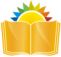 Приказ Министерства просвещения РФ
"Об утверждении Порядка организации и осуществления образовательной деятельности по основным общеобразовательным программам - образовательным программам начального общего, основного общего и среднего общего образования”
от 22 марта 2021 г. № 115
Пункт 26
     Обучающиеся, освоившие образовательные программы основного общего образования и получившие на государственной итоговой аттестации неудовлетворительные результаты, по усмотрению их родителей (законных представителей), с учетом мнения обучающихся, а также с учетом рекомендаций психолого-медико-педагогической комиссии (при их наличии) могут быть оставлены на повторное обучение или получить основное общее образование в форме семейного образования с последующим прохождением государственной итоговой аттестации в порядке и сроки, установленные законодательством Российской Федерации.
Государственная итоговая аттестация выпускников IX классов
Аттестат
Основанием для выдачи аттестата об основном общем образовании будут являться положительные результаты экзаменов по 4 обязательным учебным предметам (русскому языку, математике и 2 предметам по выбору обучающегося).
Минимальные баллы

Русский язык  - 15 баллов  
Математика – 8 баллов (из них не менее 2 баллов по модулю «Геометрия)
Физика – 11 баллов
Химия – 10 баллов
Биология – 13 баллов
География – 12 баллов
Обществознание – 14 баллов
История – 11 баллов
Литература – 16 баллов
Информатика и ИКТ – 5 баллов
Иностранный язык  (письменная и устная часть) – 29 баллов
22
Аттестат с отличием
Аттестат об основном общем образовании с отличием и приложение к нему выдаются выпускникам 9 класса, завершившим обучение по образовательным программам основного общего образования, успешно прошедшим государственную итоговую аттестацию и имеющим итоговые отметки «отлично» по всем учебным предметам учебного плана, изучавшимся на уровне основного общего образования.
23
ГИА 9
Обучающиеся, не прошедшие ГИА 9 
(оставленные на повторное обучение)
По завершении повторного обучения обучающиеся проходят ГИА 9 по соответствующим учебным предметам (по учебным предметам, при сдаче которых были получены неудовлетворительные результаты)
Обучающимся, не имеющим академической задолженности и в полном объеме выполнившим учебный план или индивидуальный учебный план (имеющим годовые отметки по всем учебным предметам учебного плана за 9 класс не ниже удовлетворительных) и допущенных к ГИА в прошлом учебном году, нет необходимости повторно проходить  указанную  процедуру допуска к ГИА в текущем учебном году
24
Повторная сдача ГИА в дополнительный период
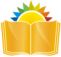 Не ранее 1 сентября

получившие на ГИА неудовлетворительный результат более чем по двум предметам либо получившие неудовлетворительный результат по одному или двум предметам в резервные сроки;
Государственная итоговая аттестация выпускников IX классов
Контактная информация
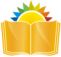 Телефон горячей линиипо вопросам проведения ГИА вКировской областиМинистерство образованияКировской области(8332) 27-27-07Региональный центр обработки информации(8332) 71-44-06
Кировское областное государственное бюджетное учреждение«Центр оценки качества образования»
ИИП
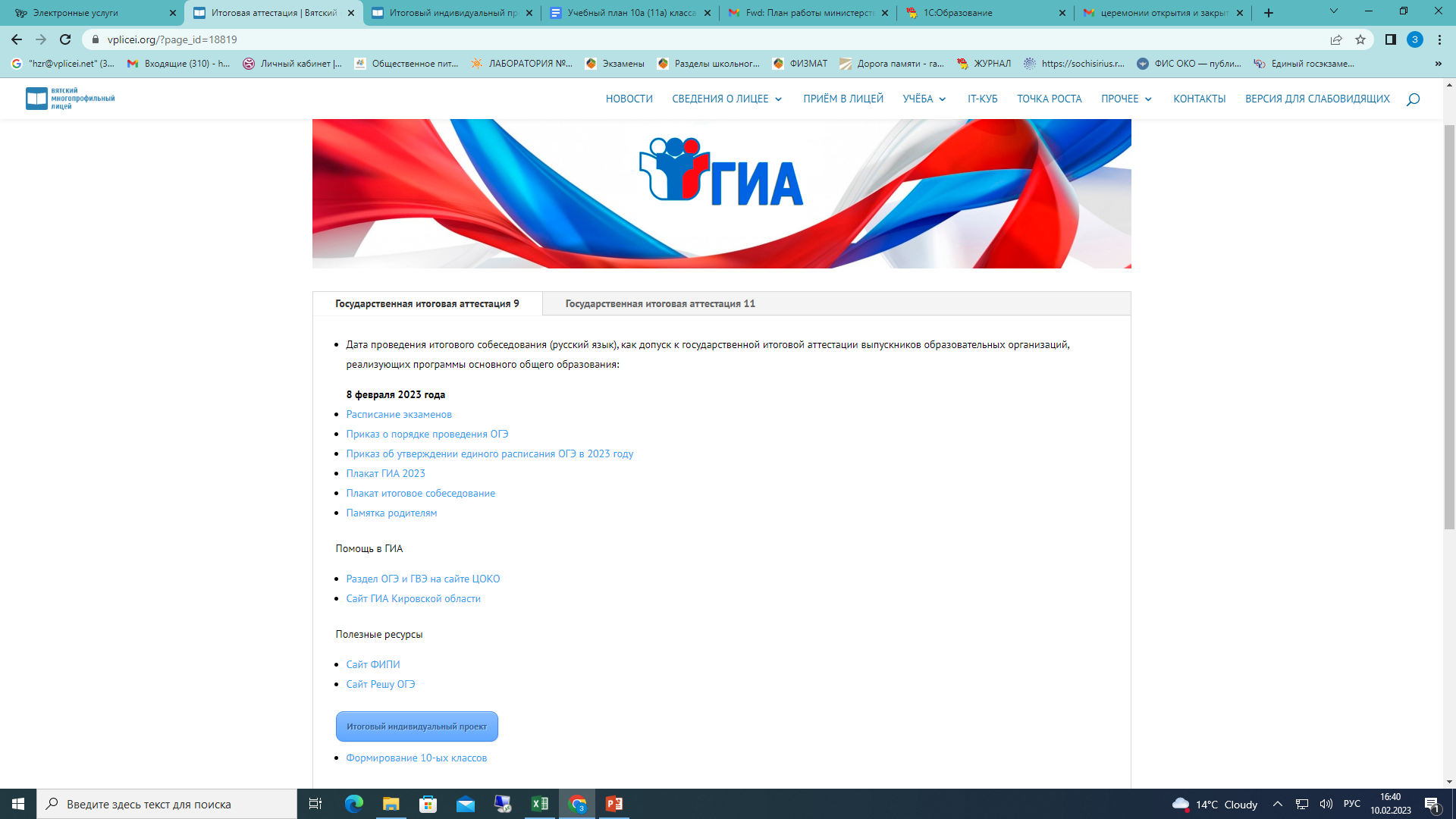 ИИП
Комплектование 10-ых классов
2 класса – 50 человек
Предметы углубления:
Математика, физика, информатика,
Литература, иностранный язык
Химия, биология, география
История, обществознание
Обязательные предметы
русский
литература
иностранный язык
математика
информатика
история
обществознание
география 
физика 
химия
биология 
физическая культура 
ОБЖ
Комплектование 10-ых классов
Порядок индивидуального отбора
Распоряжение министерства образования Кировской области об утверждении порядка индивидуального отбора
Порядок организации индивидуального отбора в лицей
Рейтинговая таблица
Рейтинговая таблица
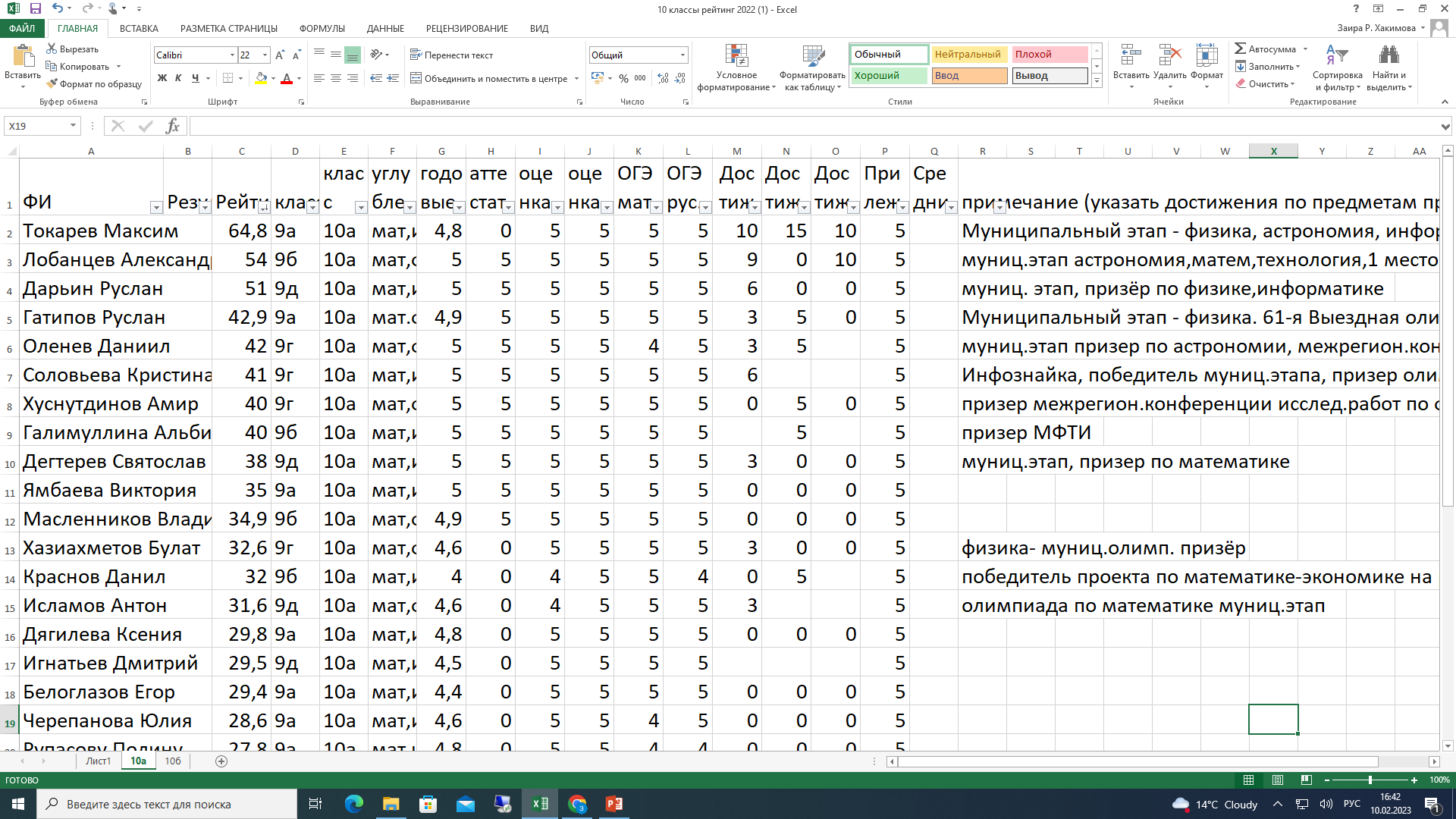